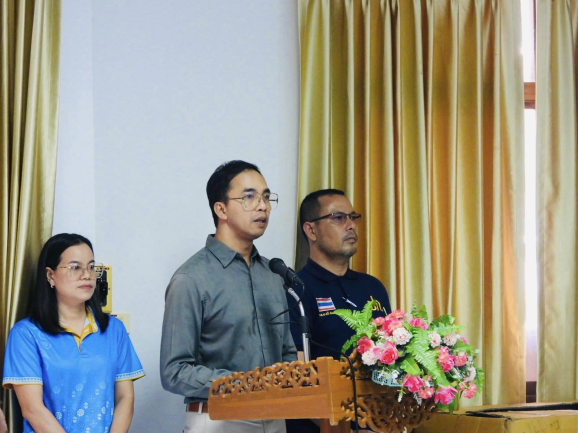 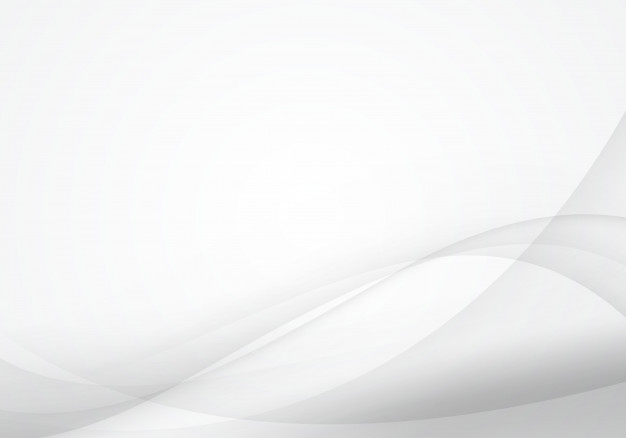 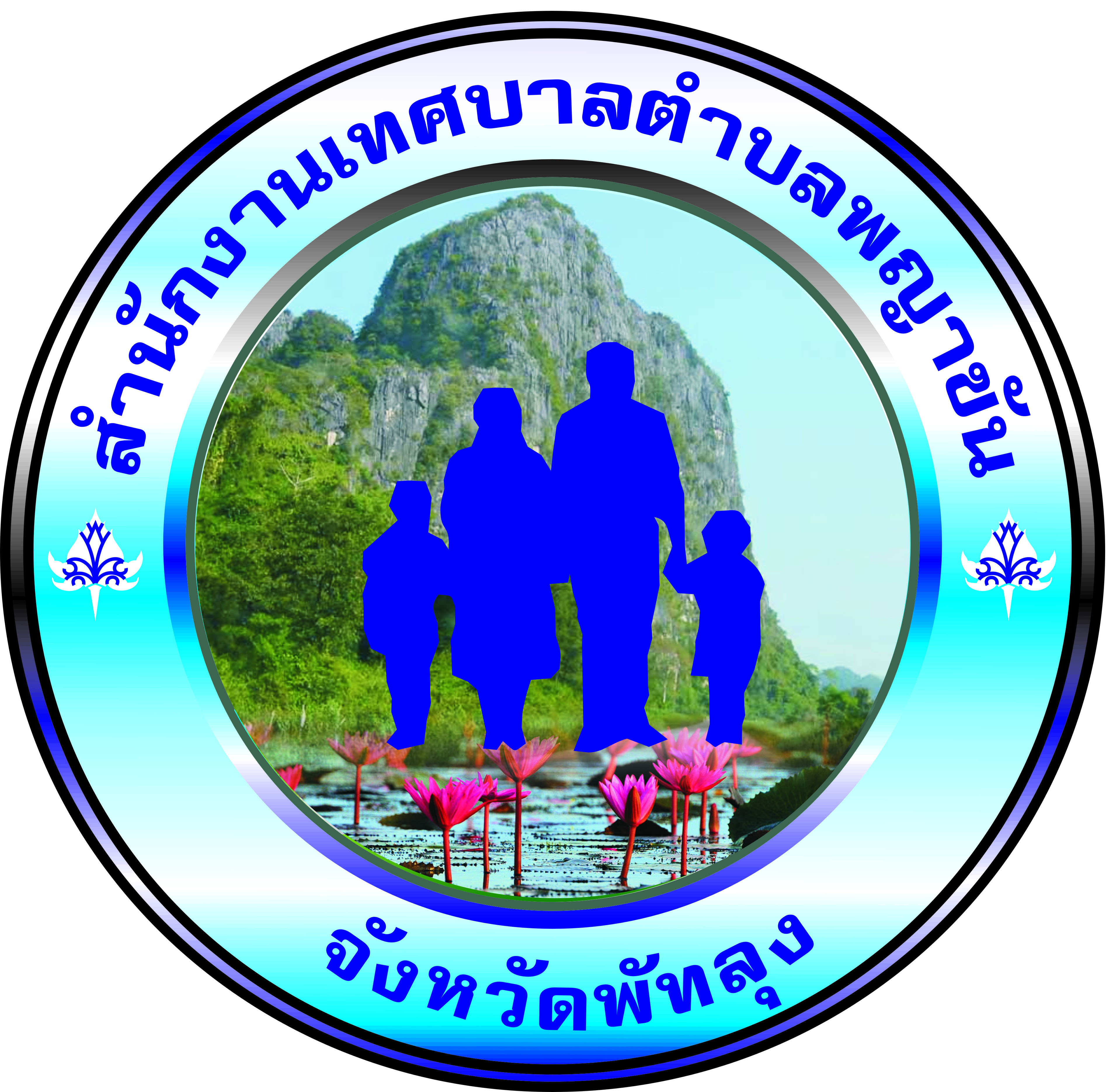 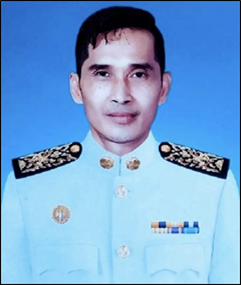 ข่าวประชาสัมพันธ์
เทศบาลตำบลพญาขัน
Payakhan  Municipality
นายภัทรภณ ฟองทอง
นายกเทศมนตรีตำบลพญาขัน
ทำบุญพ่อแก่ควนสาร
วันอังคารที่ 9 เมษายน 2567 นายภัทรภณ ฟองทอง  นายกเทศมนตรีตำบลพญาขัน เป็นประธานทำบุญพ่อเเก่บ้านควนสาร หมู่ที่ 1 ตำบลพญาขัน โดยมีคณะผู้บริหารและประชาชนในพื้นที่เข้าร่วม เพื่อความเป็นสิริมงคลและสืบสานประเพณีไทย
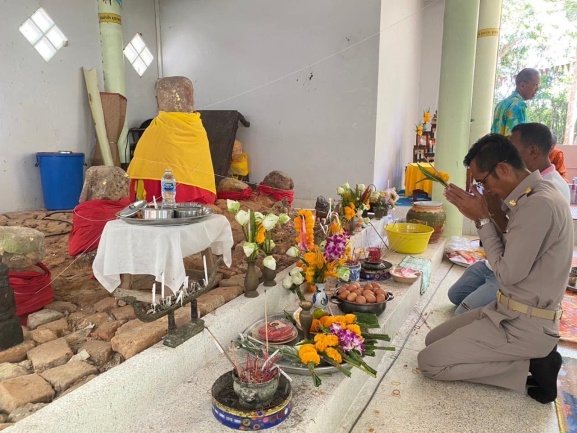 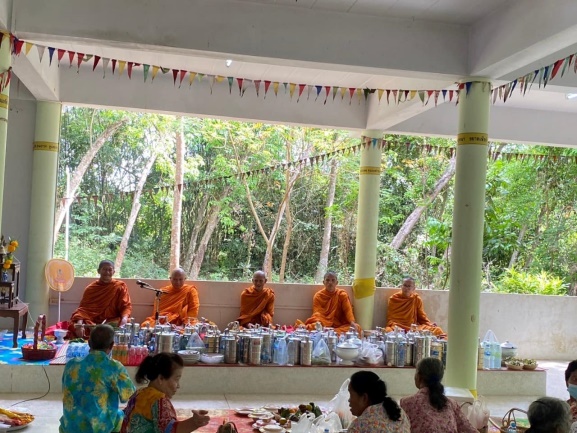 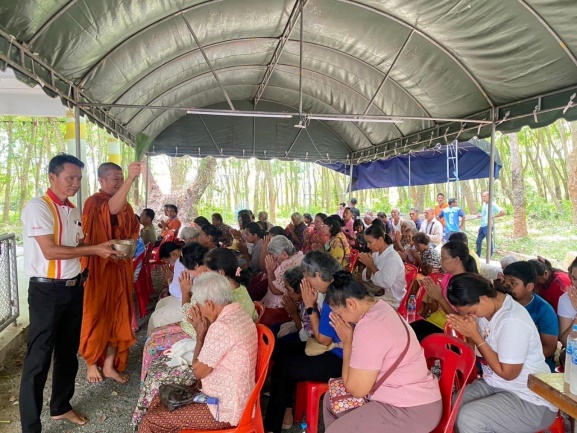 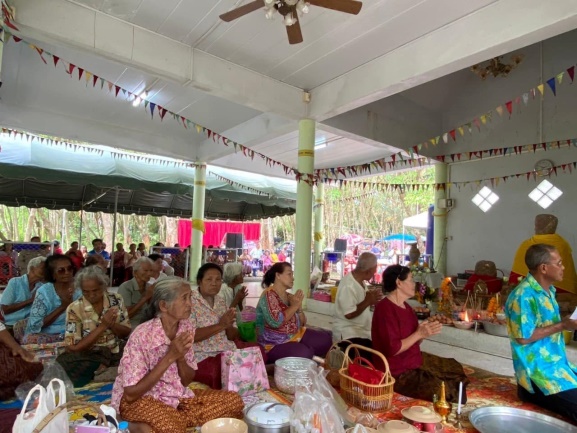 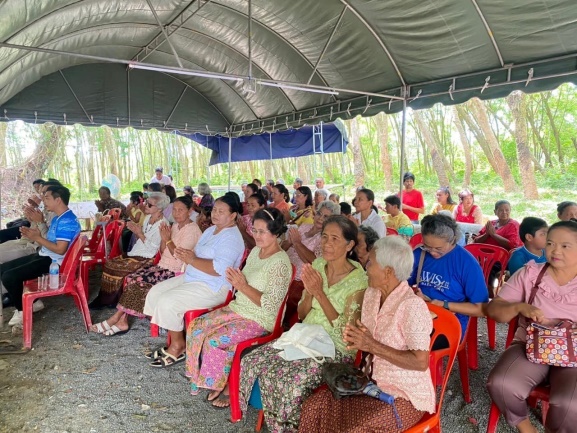 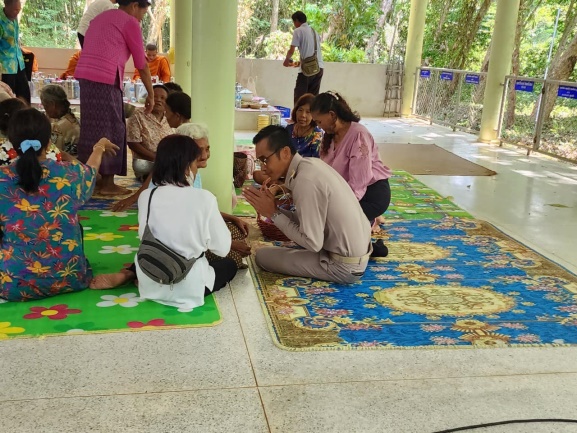 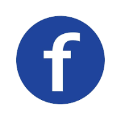 E-mail: Payakhan@saraban.mail.go.th          Facebook :  ทต.พญาขัน จังหวัดพัทลุง
สำนักงานเทศบาลตำบลพญาขัน เลขที่ 142  หมู่ที่ 5 ตำบลพญาขัน อำเภอเมืองพัทลุง จังหวัดพัทลุง 93000    โทร 0-7467-0755 โทรสาร 0-7467-0756